Spain: The rise & fall
Ms. Ha
Day #2
Content objectives:
1. SWBAT: explain why Spain became a
                     truly powerful nation.
2. SWBAT: explain why Spain’s political 
                     and economic power was much
                     greater than England and 
                     France.
Language objectives:
1. SWBAT: explain why Spain was so
     powerful politically & economically.
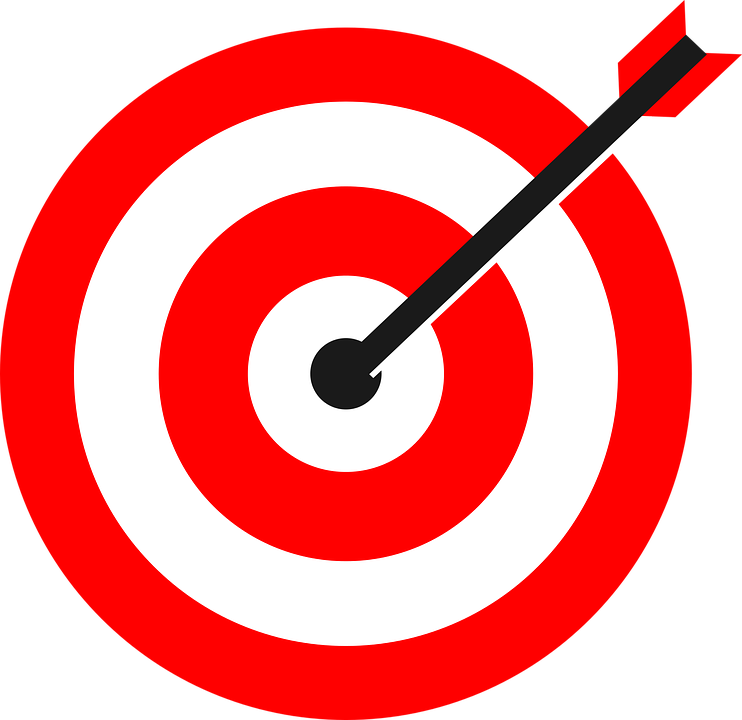 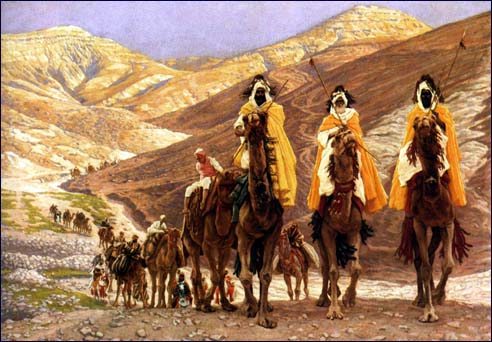 I. Spain
A. Who were the Moors?
1. Nomads: invaded Spain
2. From northern Africa
3. In 700’s: Moors accepted Islam
4. Pushed over Pyrenees Mts. To
      TOURS in A.D. 732
This Photo by Unknown Author is licensed under CC BY-SA
B. Who beat the Moors?
1. Franks
2. Moors settled in southern Spain
3. Built a civilization
4. Lasted over 800 years
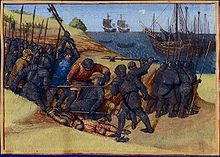 This Photo by Unknown Author is licensed under CC BY-SA
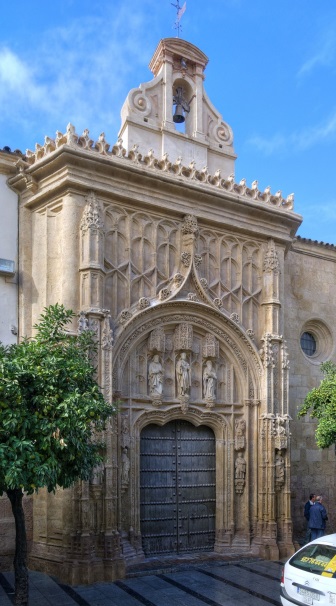 C. City of Cordoba
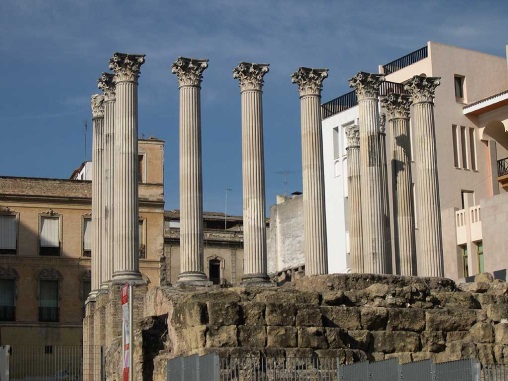 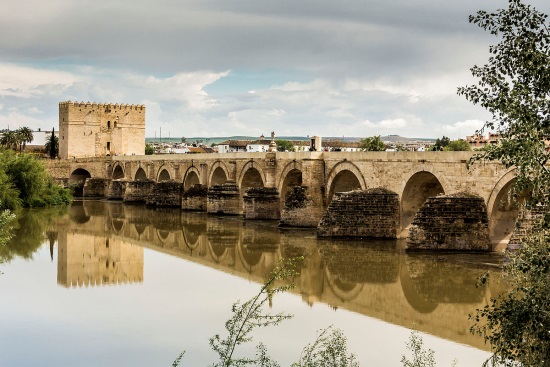 1. Great city
a) Over 1 million people lived there
b) Lamps lit the streets
c) Library: thousands of books from all over the world
d) Reintroduced: Greek & Roman learning into Europe
e) Studied geometry, astronomy, medicine and philosophy
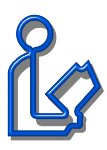 II. Changes in Spain
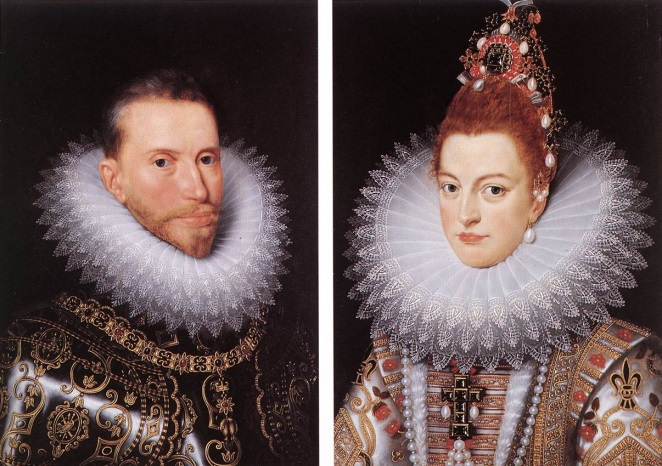 A. Four Christian Kingdoms
1. Strongest: Castile and Aragon
2. Marriage between Ferdinand (King of Aragon) &
      Isabella (Castile) in 1469
3. Marriage: united much of Spain under two strong
                       rulers
4. Nobles: forced to accept their rule
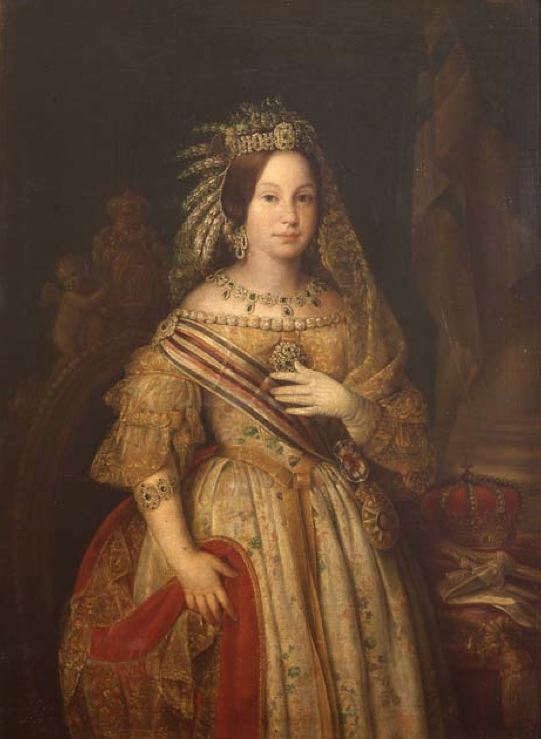 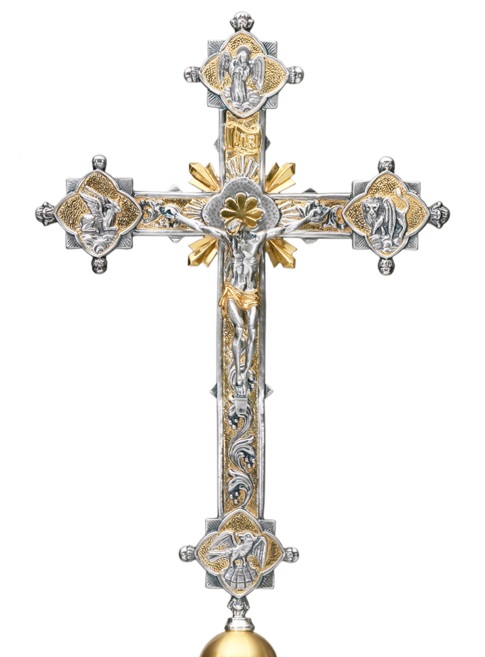 B. Isabella: wanted Spain an entire Catholic nation
1. 1482,  attacked Granada, last of the Moorish
                 kingdoms
2. Surrendered
3. Moors and Jews convert or get out
4. Months later, furnished Columbus with three ships
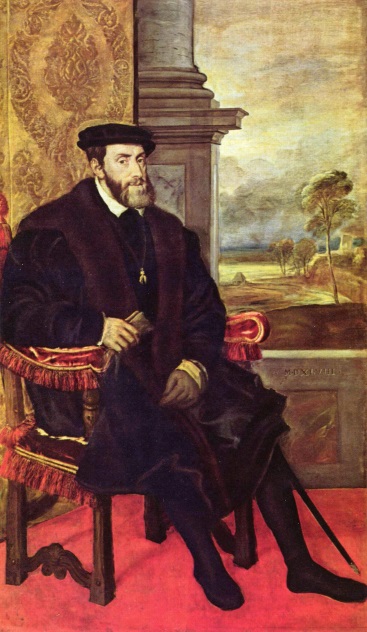 C. 1516: King Ferdinand died
1. Grandson: Charles next King
2. Also Grandson of the Holy Roman Emperor who 
      died in 1519
3. Took title Charles V, only 19 years old
4. Ruled one of largest empires in history
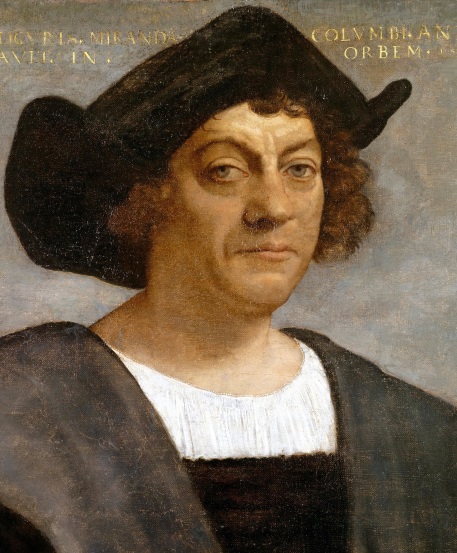 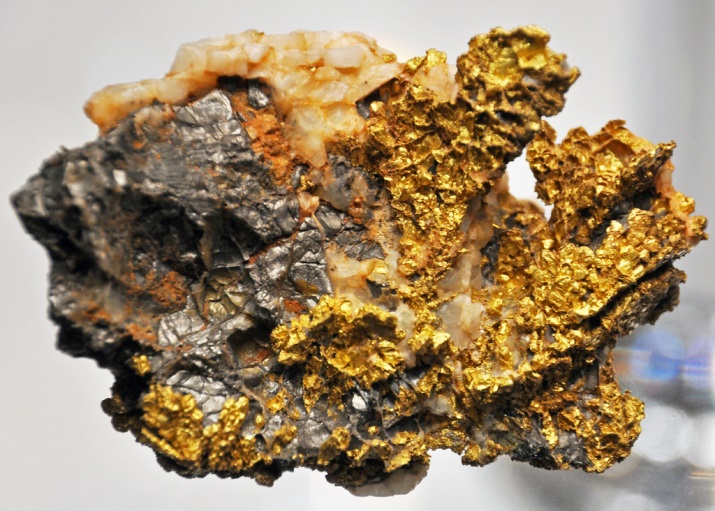 D. What did he rule over?
1. Hapsburg family
2. Land in France
3. Austria: from his grandfather
4. Half of Italy, Netherlands, Germany and Belgium
5. Controlled lands Columbus discovered
6. Gold and silver from America’s / wealthy $$
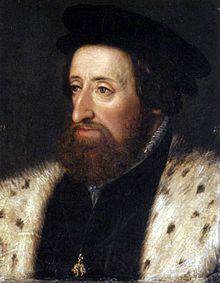 E. He retired in 1556
1. Power went to his brother: Ferdinand I. 
2. Italy, Netherlands and nation of Spain went to his 
      son, Philip II
3. Went to a monastery and later died